Das KIT – Die Forschungsuniversität  in der Helmholtz-Gemeinschaft
Vorname Name (entsprechend einfügen)
Stand: Oktober 2024
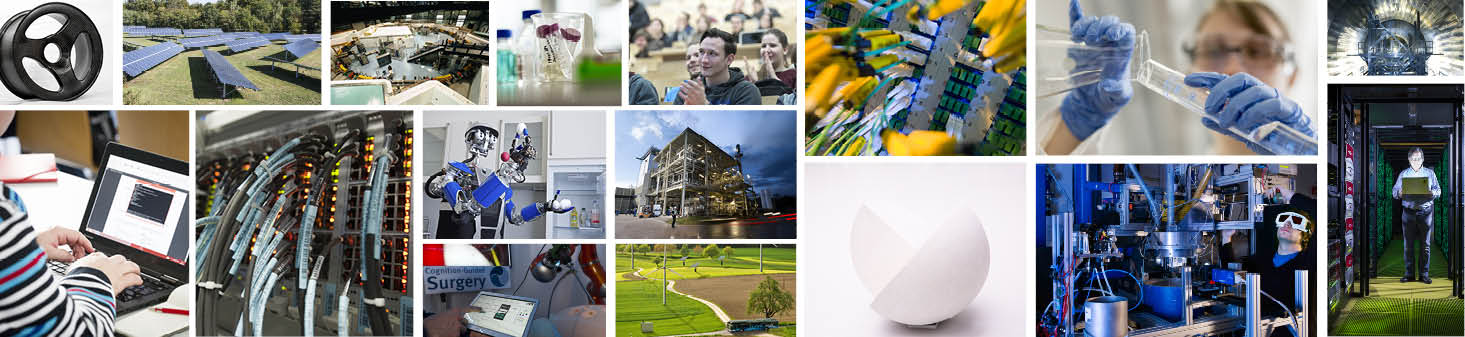 Das KIT – Die Forschungsuniversität  in der Helmholtz-Gemeinschaft
Vorname Name (entsprechend einfügen)
Stand: Oktober 2024
Zahlen und Fakten 2023
5 Campus – 200 ha Fläche
49 neue Spin-Offs und Start-Ups
414 Professorinnen und Professoren
358 Auszubildende
22.816 Studierende
300 Gebäude mit  487.000 qm                   Nutzungsfläche
Budget 2023
1147,6 Mio. EUR
3.367  Doktorandinnen und Doktoranden
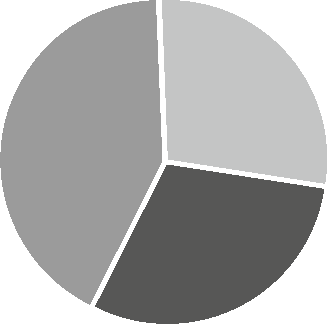 28%
Land
43 Patentanmeldungen
42%
Dritt-  mittel
10.034 Beschäftigte
30%
Bund
1.686 internationale
Wissenschaftlerinnen und Wissenschaftler
Stand Juni 2024
3
14.10.2024
Wissenschaft an sechs Standorten
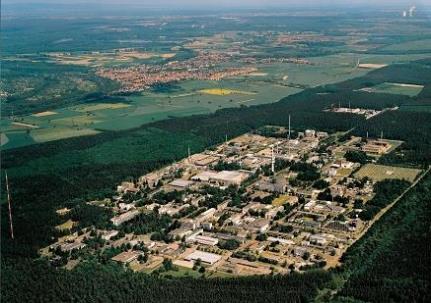 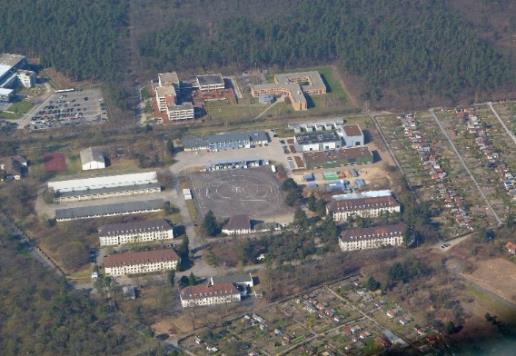 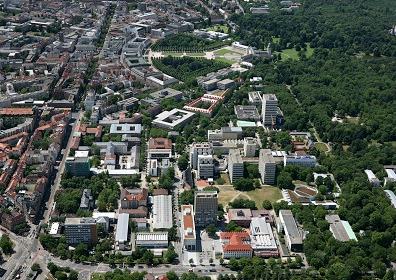 Campus Süd
Campus Ost
Campus Nord
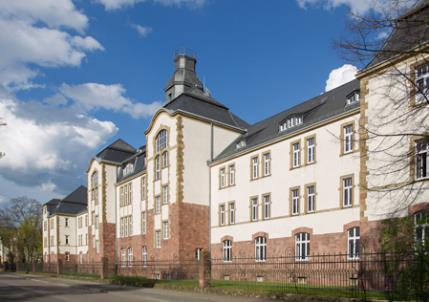 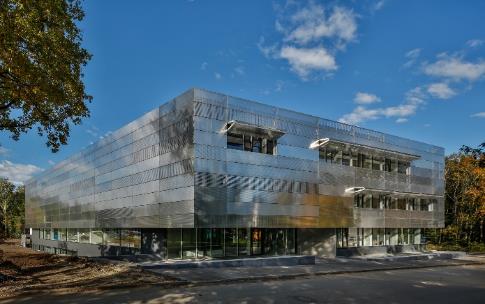 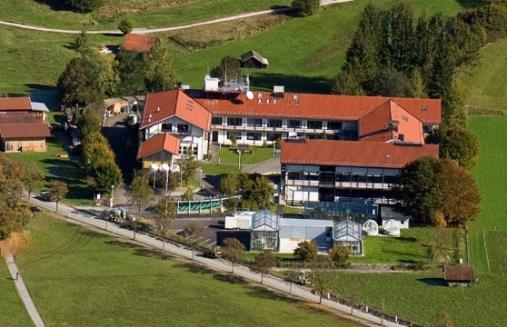 Helmholtz Institut Ulm
Campus West
Campus Alpin
4
14.10.2024
Das KIT steht für Tradition und Zukunft
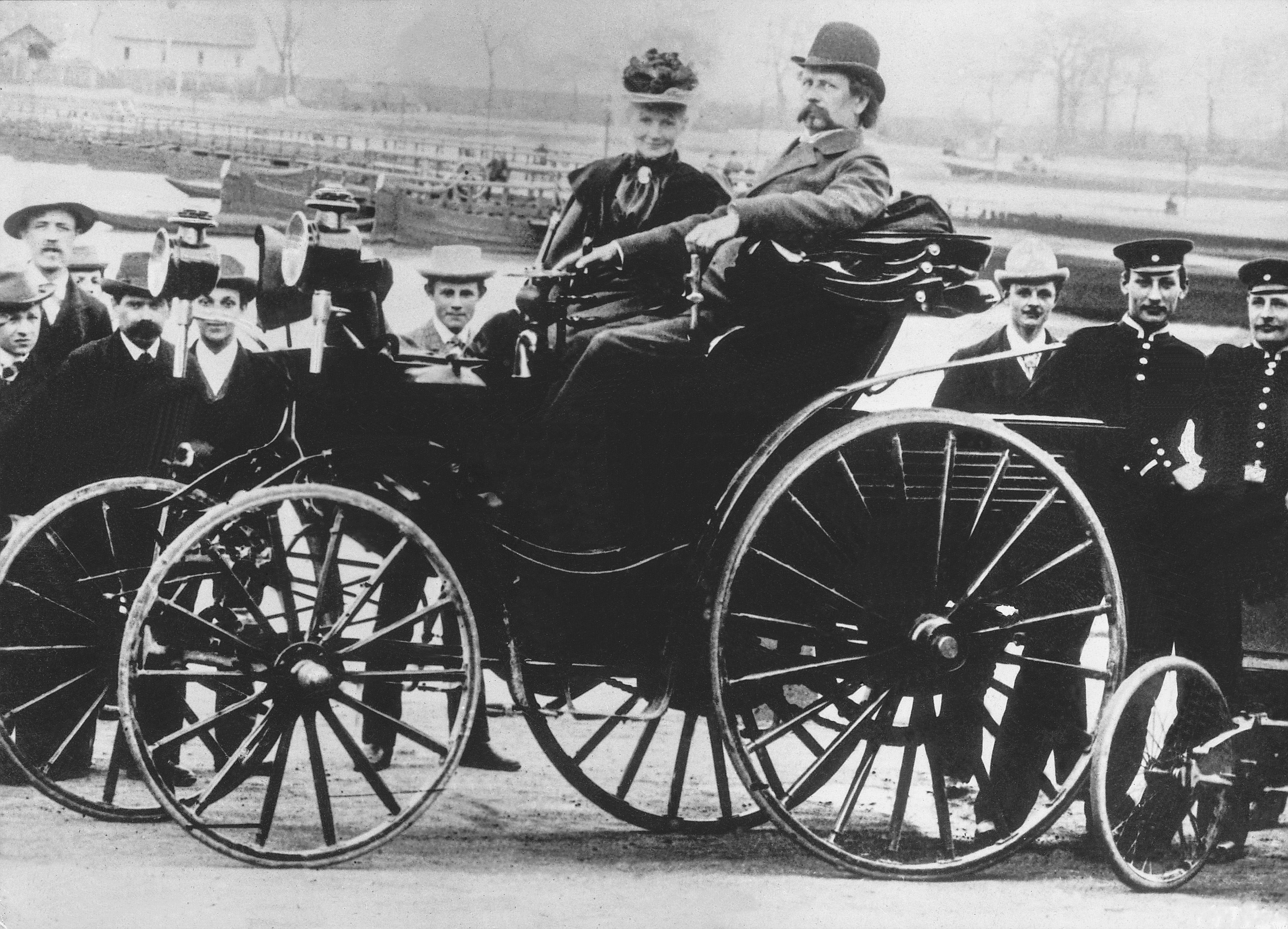 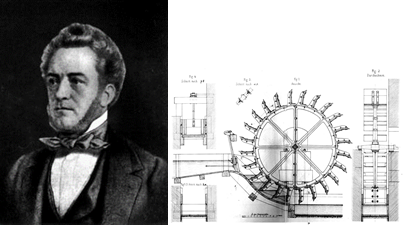 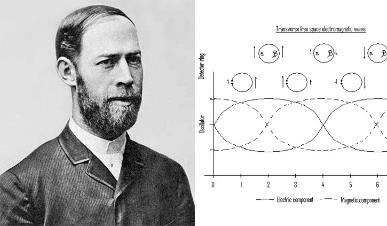 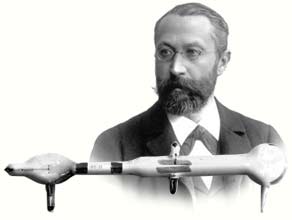 Mercedes-Benz Classic
Ferdinand Redtenbacher
Ferdinand Braun
Carl Benz
Heinrich Hertz
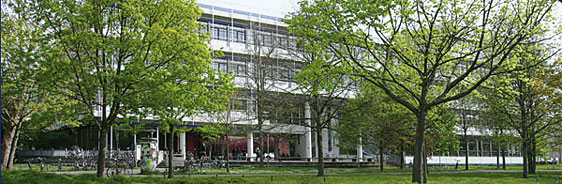 Die erste Fakultät für Informatik in Deutschland
Empfang der ersten E-Mail in Deutschland
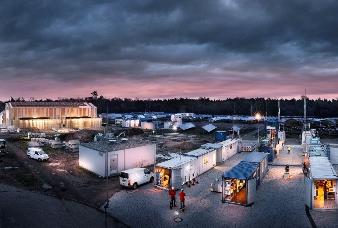 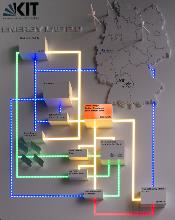 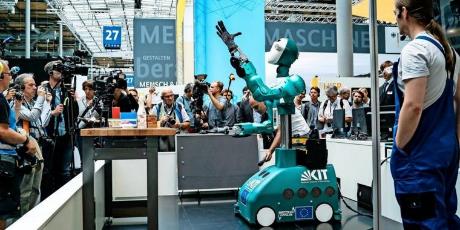 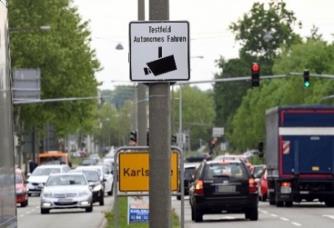 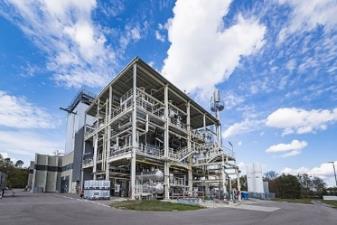 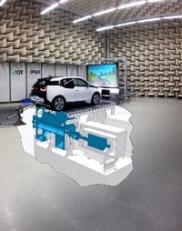 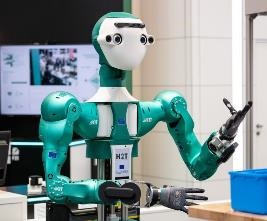 Eines der größten Energie-Forschungs-zentren in Europa/Energy Lab 2.0
Robotik/Künstliche Intelligenz
Mobilitätssysteme/Autonomes Fahren
5
14.10.2024
KIT wieder exzellent – Titel zurückerobert
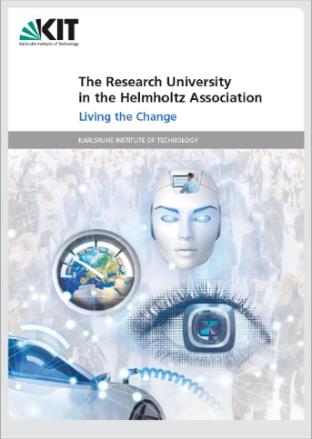 19. Juli 2019: Erfolg in der Förderlinie Exzellenzuniversität der Exzellenzstrategie des Bundes und der Länder 
„Die Forschungsuniversität in der Helmholtz-Gemeinschaft – Living the Change“
Rückblick:
Erfolg in der ersten Runde der ersten Exzellenzinitiative des Bundes und der Länder
Gründung des Karlsruher Instituts für Technologie

___
Verlust des Exzellenzstatus in der zweiten Runde der Exzellenzinitiative des Bundes und der Länder
2006
2012
2009
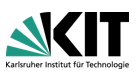 6
14.10.2024
Die Wissenschaftsorganisation des KIT
Präsidium
Vizepräsident/in 
Lehre und  akademische Angelegenheiten
Vizepräsident/in 
Transfer und Internationales
Vizepräsident/in 
Finanzen,  Personal und Infrastruktur
Vizepräsident/in 
Digitalisierung und 
Nachhaltigkeit
Präsident/in
Vizepräsident/in
Forschung
Bereich II  Informatik, Wirtschaft
und Gesellschaft
Bereich III
Maschinenbau und  Elektrotechnik
Bereich IV
Natürliche und  gebaute Umwelt
Bereich V
Physik und  Mathematik
Bereich I  Biologie, Chemie und
Verfahrenstechnik
Dienstleistungseinheiten und Stabsstellen
20 Institute/ Einrichtungen
24 Institute/ Einrichtungen
21 Institute/ Einrichtungen
32 Institute / Einrichtungen
21 Institute / Einrichtungen
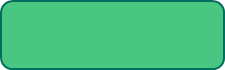 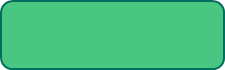 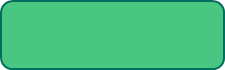 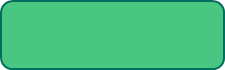 2 KIT-Fakultäten
3 KIT-Fakultäten
2 KIT-Fakultäten
2 KIT-Fakultäten
2 KIT-Fakultäten
3 Helmholtz-Programme1 Forschungsgroßgerät
2 Helmholtz-Programme
2 Helmholtz-Programme
3 Helmholtz-Programme
1 Helmholtz-Programm
9 KIT-Zentren
7
14.10.2024
Forschungsprofil des KIT
Bereich I
Biologie,
Chemie und
Verfahrenstechnik
Fünf disziplinär orientierte Bereiche
Bereich II
Informatik,
Wirtschaft und Gesellschaft
Bereich IV
Natürliche und gebaute Umwelt
Neun interdisziplinäre KIT-Zentren
Bereich III
Maschinenbau
 und Elektrotechnik
Bereich V
Physik und
Mathematik
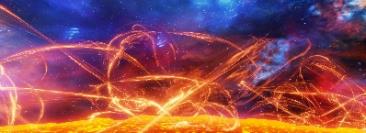 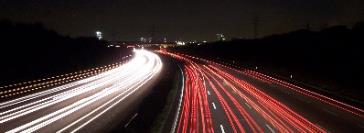 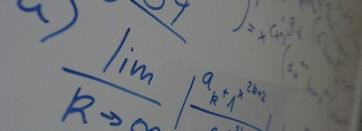 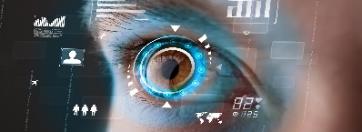 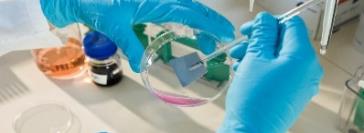 Mathematik in den Natur-, Ingenieur- und Wirtschaftswissenschaften
Materialien
Energie
Mobilitätssysteme
Mensch und Technik
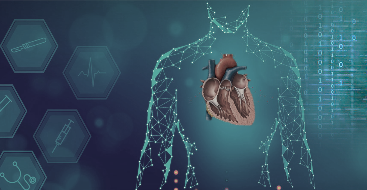 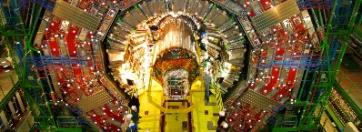 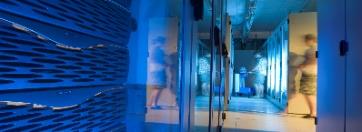 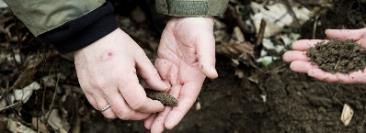 Elementarteilchen-
und Astroteilchenphysik
Information · Systeme · Technologien
Gesundheitstechnologien
Klima und Umwelt
8
14.10.2024
Profilschärfende Themen am KIT: Energie
Energiebereitstellung
Energienutzung
System und Nachhaltigkeit
ENERGIE
Energieverteilung
Energiespeicherung
9
14.10.2024
Profilschärfende Themen am KIT: Mobilität
Digitalisierung in der Mobilität
Leichtbau
Methoden und Prozesse in Design und Produktion
Produktionssysteme
Antriebssysteme
Fahrzeug-Konzepte
Fahrwerk, Chassis, Aufbau
Elektrik/Elektronik
Mobilität und Gesellschaft
Infrastruktur und Verkehr
MOBILITÄT
10
14.10.2024
Profilschärfende Themen am KIT: Information
Wirtschaftsinformatik und Digitale Ökosysteme
Robotik und Autonome Systeme
Elektronische und Photonische Systeme
Künstliche Intelligenz
Cyber-Sicherheit und Verlässliche Systeme
Data Intensive Computing
Internet-basierte Systeme
INFOR-  MATION
11
14.10.2024
Große Forschungsinfrastrukturen am KIT
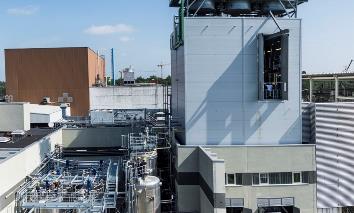 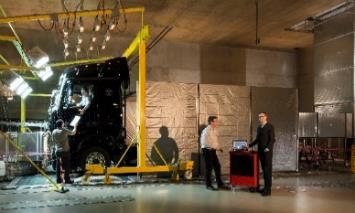 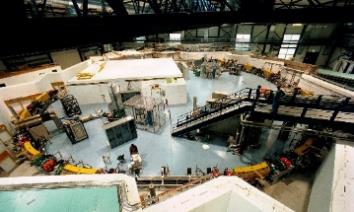 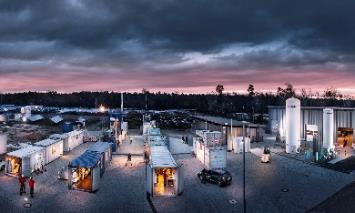 Akustik-Allrad-Rollen-Prüfstand
KARA Synchrotron Radiation Facility
Carbon Cycle Lab
Energy Lab 2.0
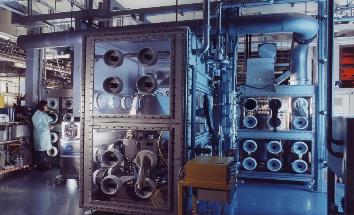 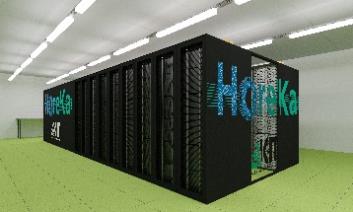 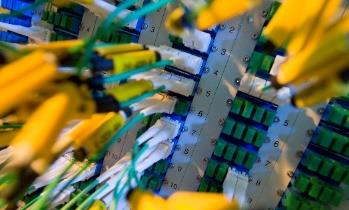 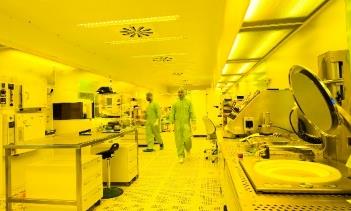 Hochleistungsrechner Karlsruhe (HoreKA)
Grid Computing Centre Karlsruhe (GridKa)
Kernfusion
Karlsruhe Nano Micro Facility (KNMFi)
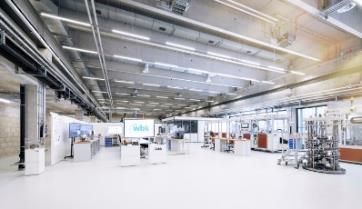 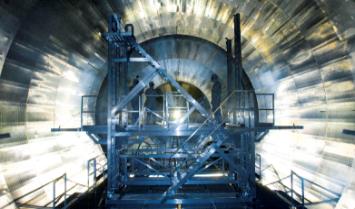 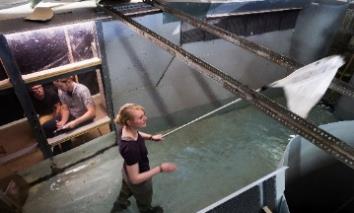 Grid Computing Centre Karlsruhe
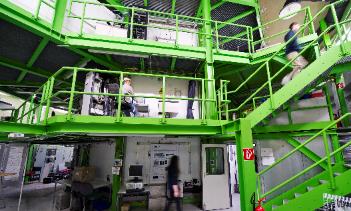 Karlsruhe Tritium Neutrino Experiment
Theodor-Rehbock-Flussbaulaboratorium
Karlsruher Forschungsfabrik
Wolkenkammer AIDA
12
14.10.2024
Die Helmholtz-Gemeinschaft Deutscher Forschungszentren e.V.
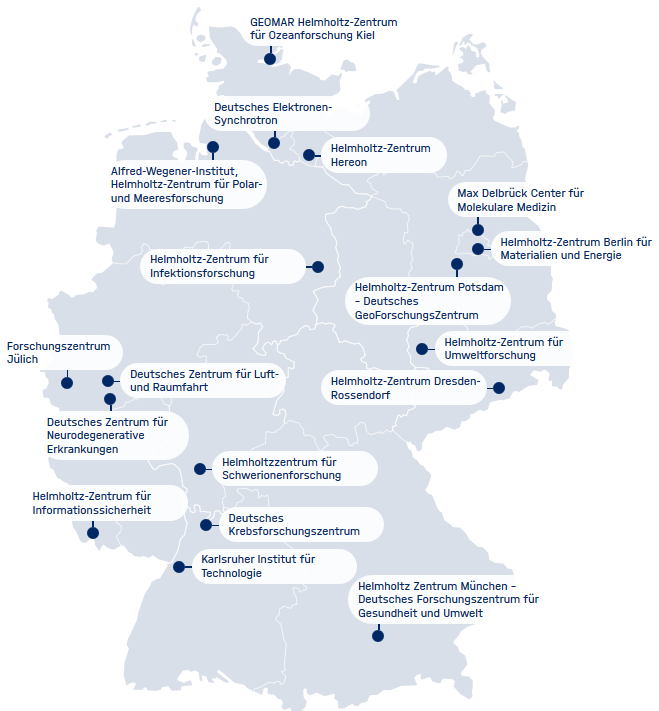 Die Helmholtz-Gemeinschaft Deutscher Forschungszentren e.V. ist Deutschlands größte Wissenschaftsorganisation
≈ 43.000 Angestellte, jährliches Budget von ≈ 5 Mrd. €
Das KIT ist eines der größten der 18 Helmholtz-Zentren 
Helmholtz fördert programmorientierte Forschung in sechs Forschungsbereichen. Das KIT ist an vier davon beteiligt.
GESUNDHEIT
ENERGIE
ERDE UND UMWELT
MATERIE
INFORMATION
LUFTFAHRT, RAUMFAHRT UND VERKEHR
13
14.10.2024
Forschungsorientierte Lehre am KIT
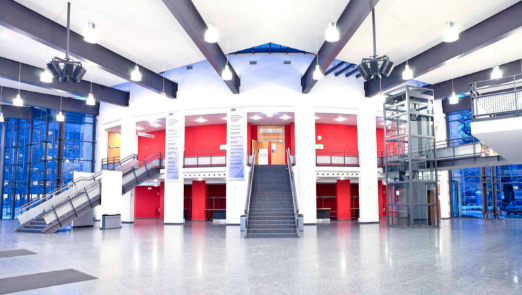 109 Studiengänge
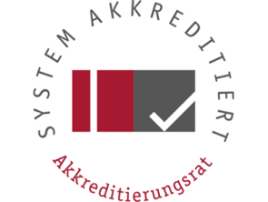 44 Bachelorstudiengänge 
   (Abschlüsse: Bachelor of Science, Education, Arts)
59 Masterstudiengänge 
   (Abschlüsse: Master of Science, Education, Arts)
6 weiterbildende Masterstudiengänge
   (Master of Science)
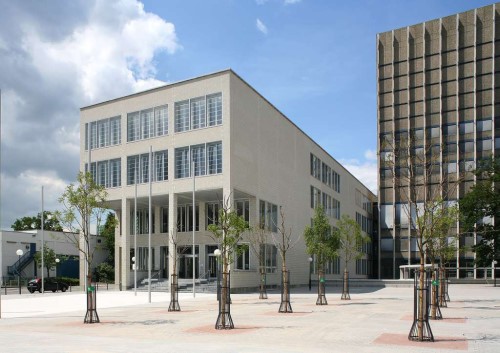 11 KIT-Fakultäten
Architektur 
    Bauingenieur-, Geo- und Umweltwissenschaften 
    Chemie und Biowissenschaften 
    Chemieingenieurwesen und Verfahrenstechnik 
    Elektrotechnik und Informationstechnik 
    Geistes- und Sozialwissenschaften 
    Informatik 
    Maschinenbau 
    Mathematik 
    Physik 
    Wirtschaftswissenschaften
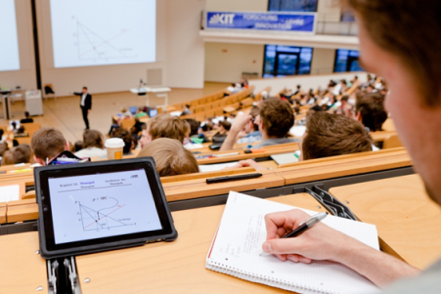 14
14.10.2024
Nachwuchsförderung am KIT
Während
des Studiums
House of Competence  (HOC)
Promovierende  und Post-Doc-  Phase
Karlsruhe House of  Young Scientists (KHYS)
Qualifikationsperiode
zur Professur
Young Investigator  Network (YIN)
15
14.10.2024
Folienpool
16
14.10.2024
Internationale Dimension
~ 25 %
Internationale Wissenschaftlerinnen und Wissenschaftler
12 internationale  Alumni Clubs
> 1.000 registrierte  Kooperationspartner
in 65 Ländern
~20% internationale  Studierende
20 Doppelabschluss-  Programme
30 internationale  PhD-Programme
> 30 Mio. €
europäische Fördermittel
> 1.700 Schutzrechte
weltweit
17
14.10.2024
Das KIT ist erfolgreich als Exzellenzuniversität und Europäische Universität
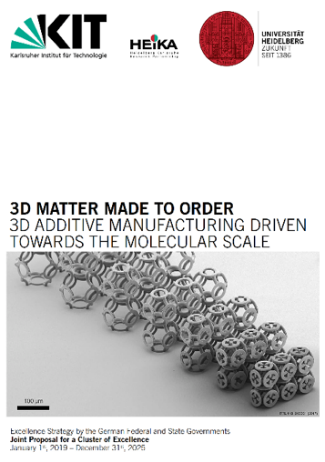 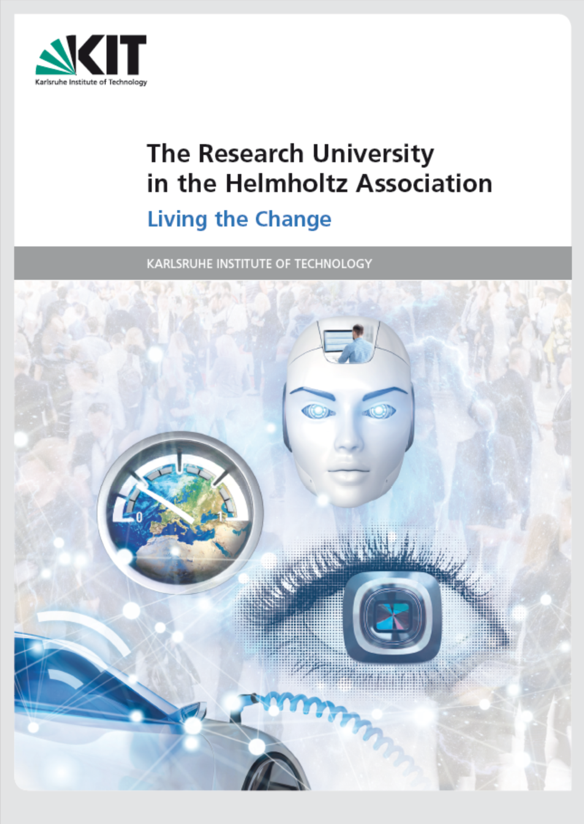 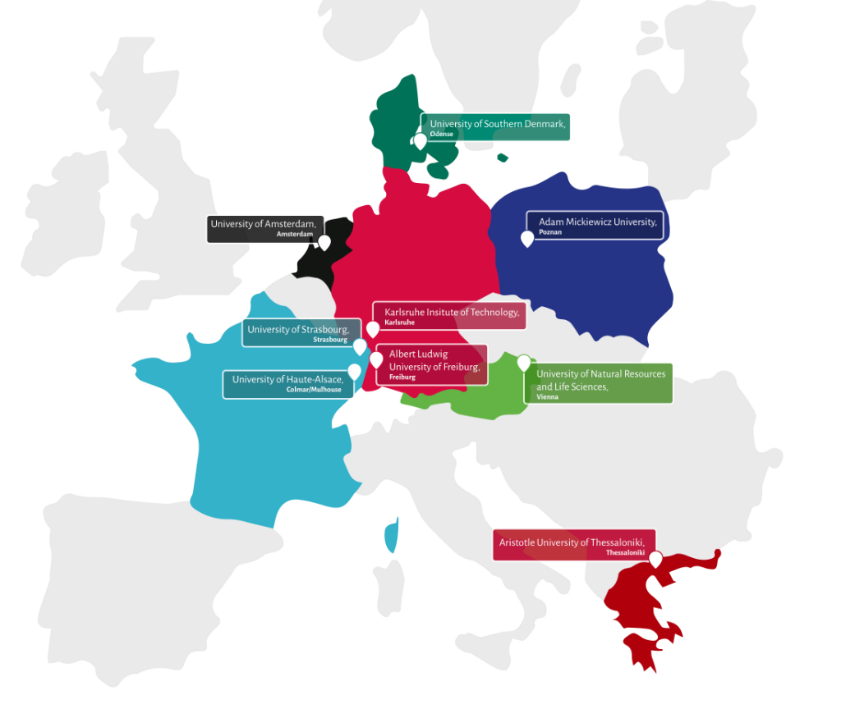 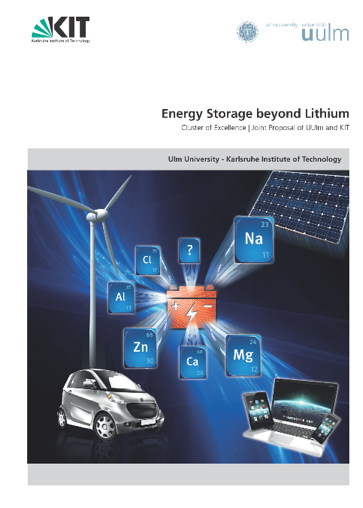 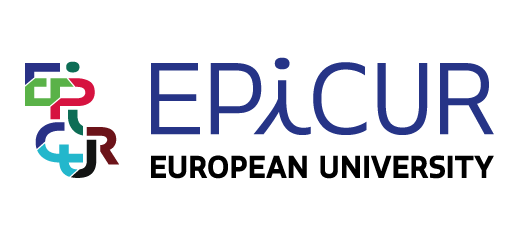 18
14.10.2024
Eucor – The European CampusFünf Partneruniversitäten
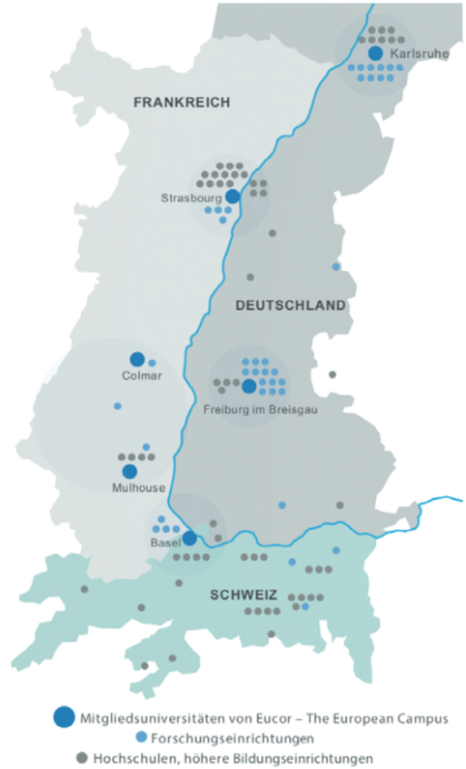 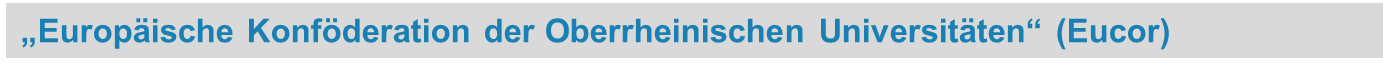 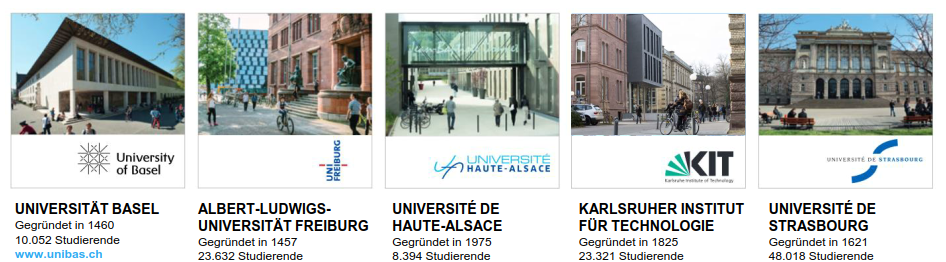 Grundlegende Vereinbarung (1989) zur Zusammenarbeit in allen Bereichen von Lehre und Forschung sowie gegenseitige Nutzung von Wissen und Erfahrung

Europäischer Verbund für Territoriale Zusammenarbeit (EVTZ) (2015) – Schaffung einer eigenen Rechtsform unter Wahrung der Autonomie der einzelnen Universitäten.
Bis heute 20 gemeinsame Forschungsprojekte, 5 Forschungsnetzwerke, 5 gemeinsame Promotionsprogramme und 16 gemeinsame Studiengänge
19
14.10.2024
Starke Position im internationalen Wettbewerb
U-Multirank:
KIT stark in Forschung und (Wissens-)Transfer

Digital Leaders Ranking:
KIT mit starkem Fokus auf digitales Knowhow

QS World University Rankings:
KIT in acht Fächern unter den Top 100
CHE-Ranking: Studierende sehr zufrieden

WirtschaftsWoche-Ranking: KIT mit sehr guten Noten von Personalchefs
20
14.10.2024
Das KIT in der Allianz TU9
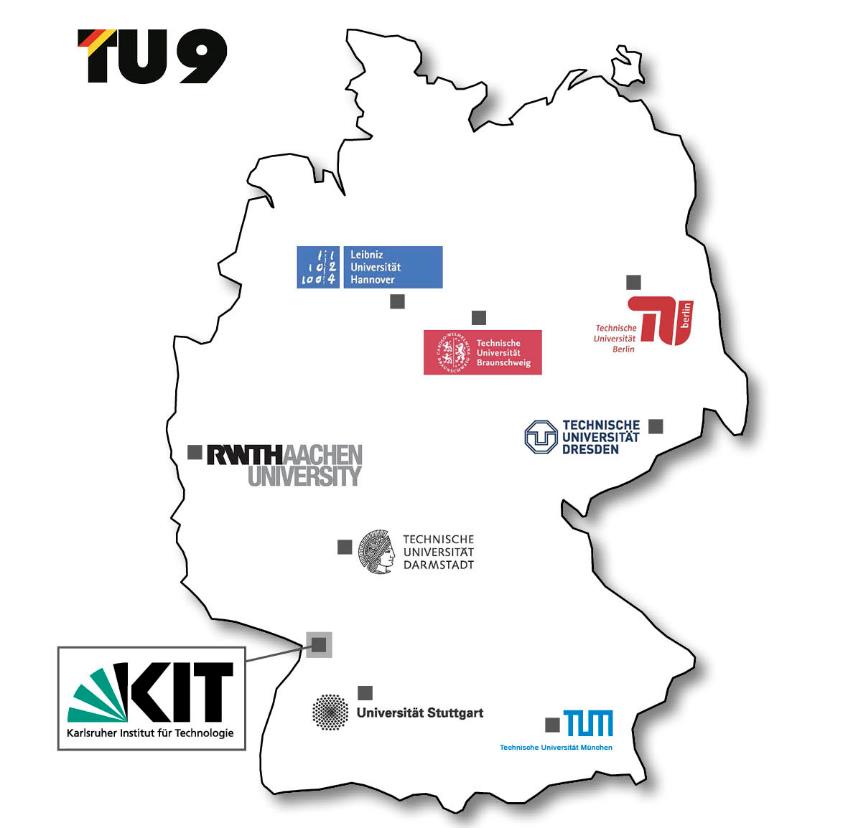 Verbund und Interessenvertretung führender Technischer Universitäten in Deutschland

Kennzeichen: Forschungsstärke und Tradition

Partnerschaften mit angesehenen Universitäten weltweit

Zentren für Technologie und Innovation

Gemeinsame Förderung von Forschung und Lehre in den Ingenieur- und Naturwissenschaften
21
14.10.2024
Die Aufbauorganisation des KIT
Aufsichtsrat
KIT-Senat
Personal-  vertretungen
Präsidium
Beauftragte
Präsident
Vizepräsident Lehre und  akademische  Angelegen-  heiten
Vizepräsidentin  Digitalisierung  und Nachhaltigkeit
Vizepräsident Forschung
Vizepräsident Transfer und
Internationales
Vizepräsident  Finanzen, Personal  und Infrastruktur
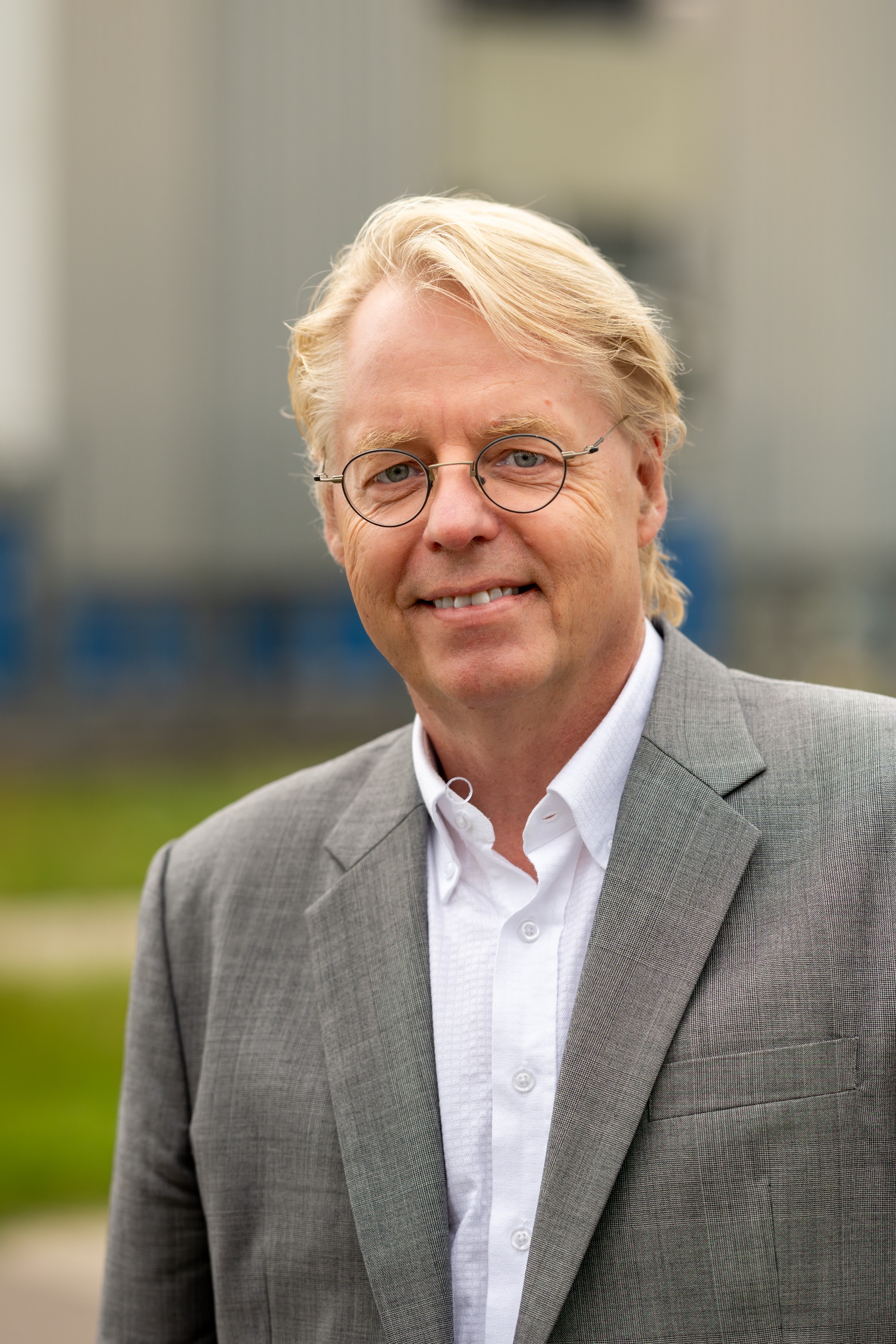 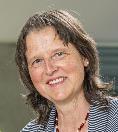 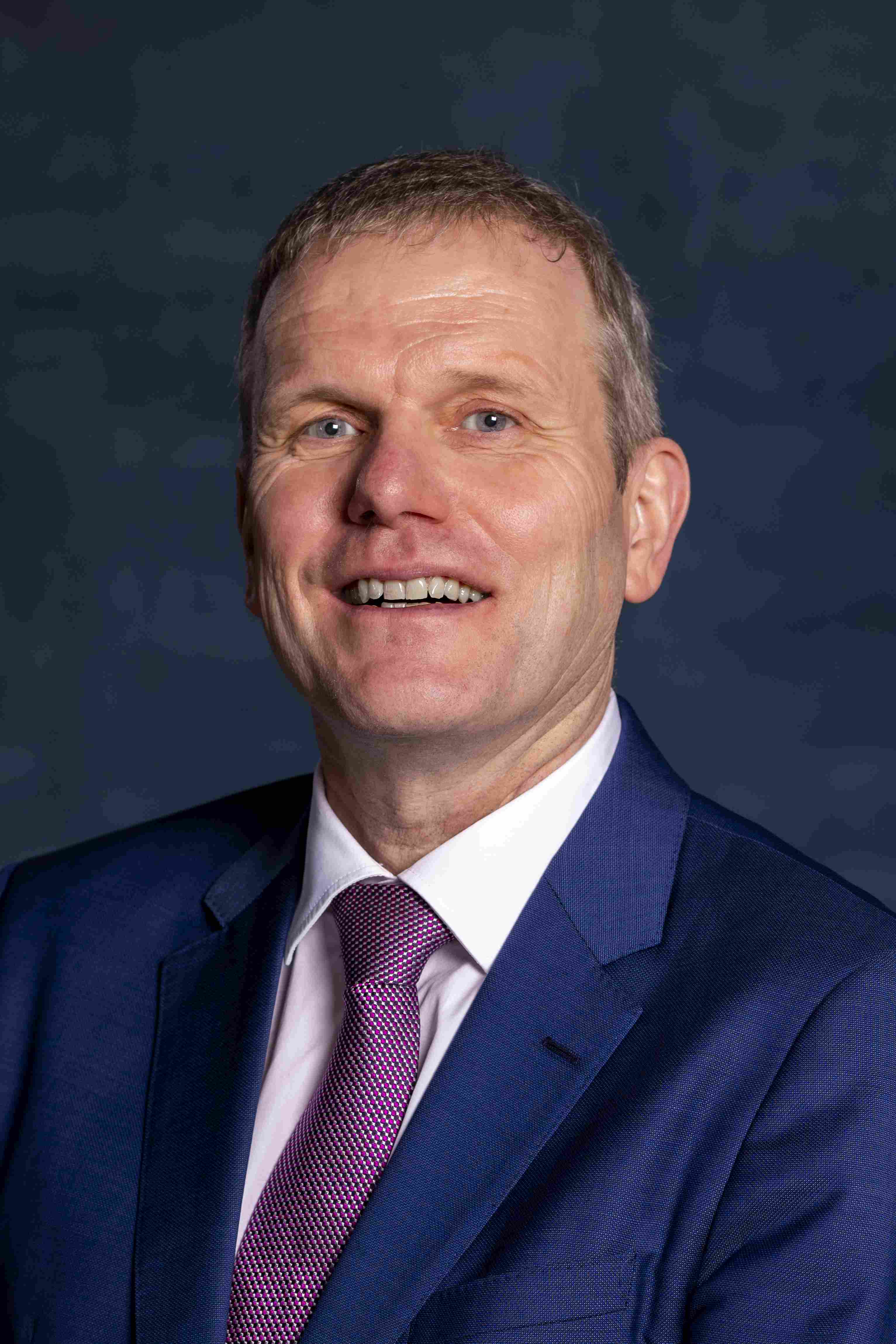 Prof. Dr. Alexander Wanner
Prof. Dr.
Thomas Hirth
Prof. Dr.
Oliver Kraft
Prof. Dr.
Jan S. Hesthaven
Dr. Stefan Schwartze
Prof. Kora Kristof
14.10.2024
22
Disziplinäre Breite und Profilbildung: KIT-Fakultäten
Bereich V
Physik und  Mathematik
Bereich I  Biologie, Chemie und
Verfahrenstechnik
Bereich II  Informatik, Wirtschaft
und Gesellschaft
Bereich III
Maschinenbau und  Elektrotechnik
Bereich IV
Natürliche und  gebaute Umwelt
KIT-Fakultät  Chemieingenieurwesen  und
Verfahrenstechnik
KIT-Fakultät  Geistes- und
Sozialwissenschaften
KIT-Fakultät  Elektrotechnik und  Informationstechnik
KIT-Fakultät  Architektur
KIT-Fakultät  Mathematik
KIT-Fakultät  Chemie und  Biowissenschaften
KIT-Fakultät  Bauingenieur-, Geo- und  Umweltwissenschaften
KIT-Fakultät  Maschinenbau
KIT-Fakultät  Physik
KIT-Fakultät  Informatik
KIT-Fakultät  Wirtschaftswissenschaften
23
14.10.2024
Disziplinäre Breite und Interdisziplinarität  der Bereiche: Helmholtz-Programme
Bereich V
Physik und  Mathematik
Bereich I  Biologie, Chemie und
Verfahrenstechnik
Bereich II  Informatik, Wirtschaft
und Gesellschaft
Bereich III
Maschinenbau und  Elektrotechnik
Bereich IV
Natürliche und  gebaute Umwelt
Changing Earth
Engineering
Digital Futures
(EDF)
Natural, Artificial and Cognitive Information
Processing (NACIP)
Materie und Technologien  (MT)
Kernfusion
(FUSION)
Materials System
Engineering
(MSE)
Energiesystemdesign
(ESD)
Nukleare Entsorgung und  Sicherheit sowie  Strah-lenforschung  (NUSAFE)
Materie und Universum  (MU)
Materialien und Techno-logien für die Energiewende (MTET)
Von Materie zu Materialien und Leben
(MML)
Forschungsgroßgerät
GridKA
24
14.10.2024
Schaufenster der Forschung:  Vernetzung in den KIT-Zentren
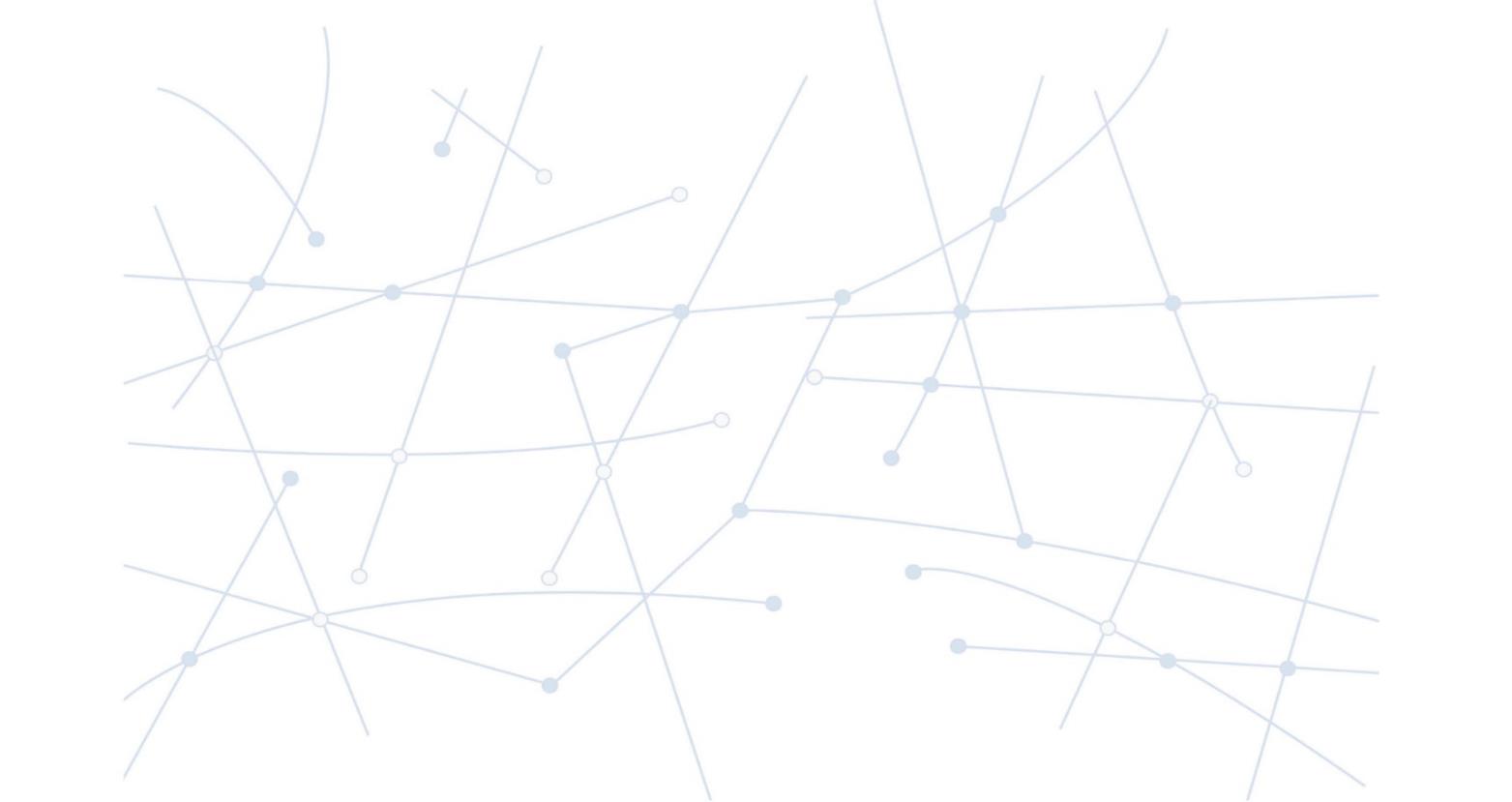 Information · Systeme · Technologien
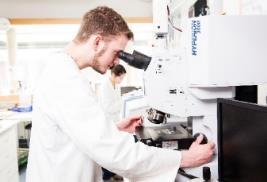 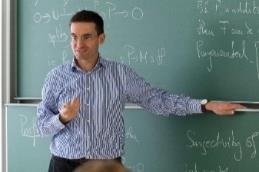 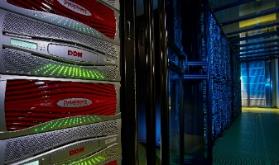 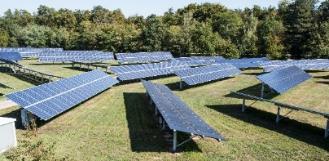 Energie
Elementarteilchen- und Astroteilchenphysik
Materialien in Technik und Lebenswissenschaften
Mobilitätssysteme
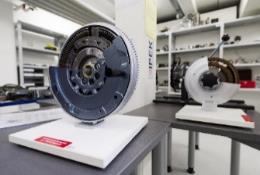 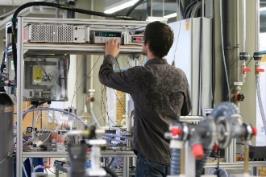 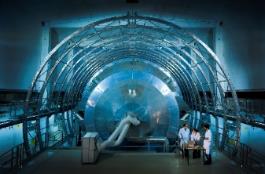 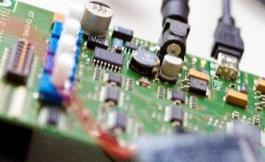 Klima und Umwelt
Gesundheits-technologien
Mensch und Technik
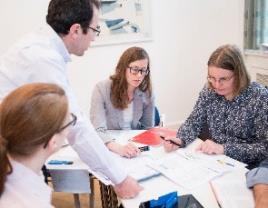 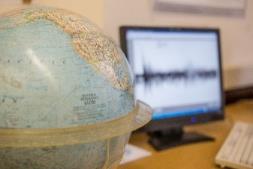 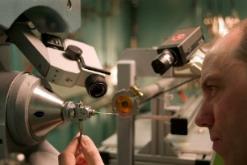 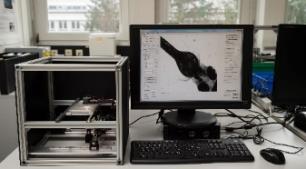 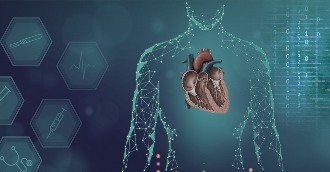 Mathematik in den Natur-, Ingenieur- und Wirtschaftswissenschaften
25
14.10.2024
Das KIT – Exzellente Forschung, ausgezeichnete Lehre und Motor für Innovationen
Herausragende Forschungsinfrastruktur
Beteiligung aller Wissenschaftlerinnen und Wissenschaftler an Lehre und Forschung
WISSENSCHAFTLICHE
KARRIEREWEGE GESTALTEN
Kulturelle Vielfalt
Die Forschungsuniversität
in der Helmholtz-Gemeinschaft
Klimaschutz und Nachhaltigkeit
TRANSPARENTE DIENSTLEISTUNG 
FÜR FORSCHUNG, LEHRE UND INNOVATION
Energie
INNOVATION ALS GESETZLICH VERANKERTER AUFTRAG
Mobilität
Forschungsorientiert
Lehren und  forschend Lernen
Information
RICHTUNG SPITZENPLATZ IN EUROPA
26
14.10.2024
KIT – Die Forschungsuniversität in der Helmholtz-Gemeinschaft
27
14.10.2024
Bereiche
28
14.10.2024
Bereich I: Biologie, Chemie und Verfahrenstechnik
20 Institute/Einrichtungen
1.860 Beschäftigte

2 KIT-Fakultäten
Chemieingenieurwesen und  Verfahrenstechnik
Chemie und Biowissenschaften

2 Helmholtz-Programme
Natural, Artificial and Cognitive Information Processing (NACIP)
Materials System Engineering (MSE)
29
14.10.2024
Bereich II: Informatik, Wirtschaft und Gesellschaft
24 Institute/Einrichtungen
1.200 Beschäftigte

3 KIT-Fakultäten 
Geistes- und Sozialwissenschaften 
Informatik 
Wirtschaftswissenschaften 

2 Helmholtz-Programme 
Engineering Digital Futures (EDF)
Energiesystemdesign (ESD)
30
14.10.2024
Bereich III: Maschinenbau und Elektrotechnik
32 Institute/Einrichtungen
2.270 Beschäftigte

2 KIT-Fakultäten 
Elektrotechnik und Informationstechnik
Maschinenbau 

3 Helmholtz-Programme 
Kernfusion (FUSION)
Nukleare Entsorgung, Sicherheit und Strahlenforschung (NUSAFE)
Materialien und Technologien für die Energiewende (MTET)
31
14.10.2024
Bereich IV: Natürliche und gebaute Umwelt
21 Institute/Einrichtungen
1.000 Beschäftigte

2 KIT-Fakultäten 
Architektur
Bauingenieur-, Geo- und Umweltwissenschaften

1 Helmholtz-Programm 
Changing Earth
32
14.10.2024
Bereich V: Physik und Mathematik
21 Institute/Einrichtungen
1.120 Beschäftigte

2 KIT-Fakultäten 
Mathematik
Physik

3 Helmholtz-Programme 
Materie und Technologien (MT)
Materie und Universum (MU)
Von Materie zu Materialien und Leben (MML)
+ Forschungsgroßgerät GridKA
33
14.10.2024
Forschungsinfrastrukturen
34
14.10.2024
Akustik-Allrad-Rollen-Prüfstand
35
14.10.2024
Carbon Cycle Lab
36
14.10.2024
Energy Lab 2.0
37
14.10.2024
Hochleistungsrechner (HoreKa)
38
14.10.2024
Gesamtfahrzeugprüfstand
39
14.10.2024
Grid Computing Centre Karlsruhe (GridKa)
40
14.10.2024
KARA Synchrotron Radiation Facility
41
14.10.2024
Karlsruhe Nano Micro Facility (KNMFi)
42
14.10.2024
Karlsruher Forschungsfabrik
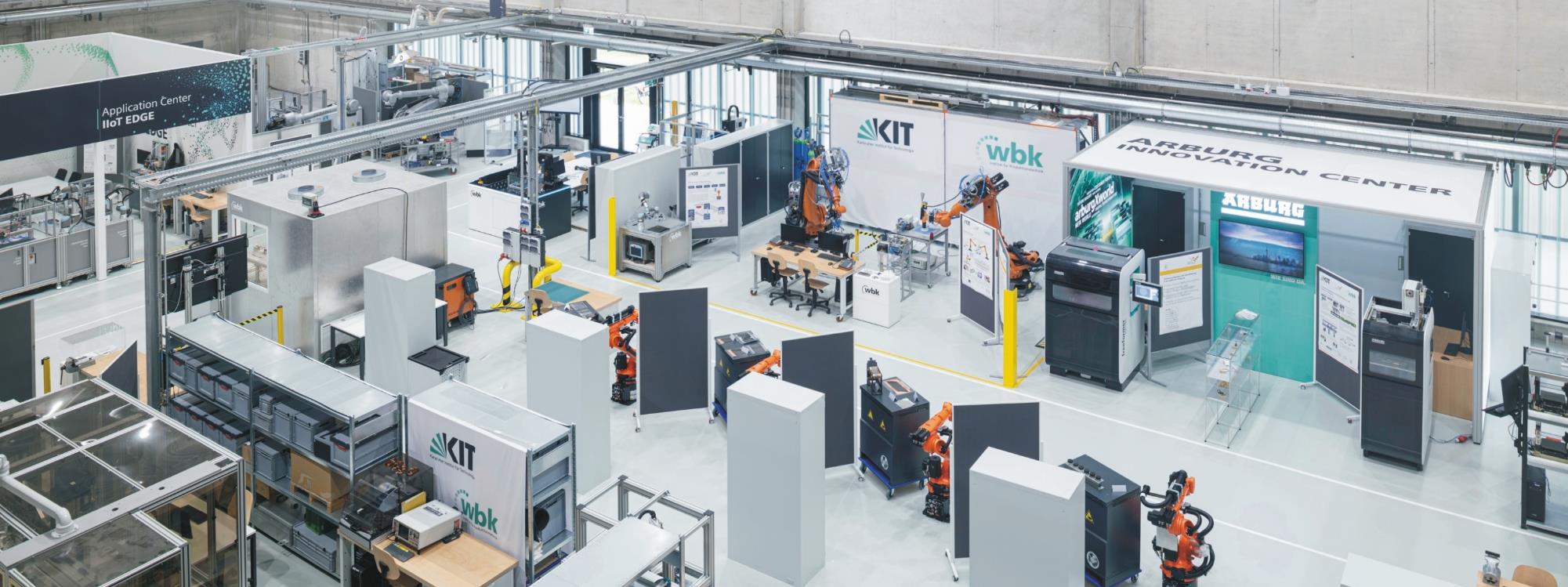 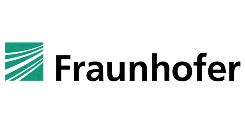 43
14.10.2024
Karlsruhe Tritium Neutrino Experiment
44
14.10.2024
Kernfusion – Tritium Labor Karlsruhe
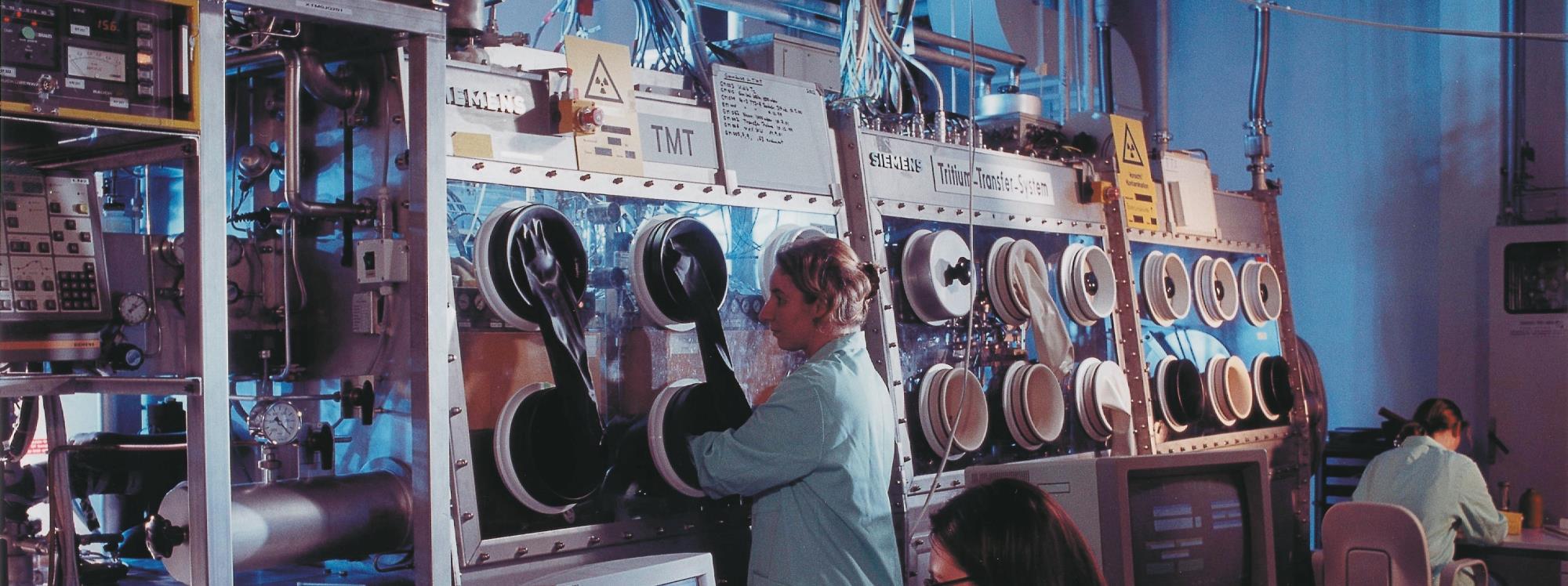 45
14.10.2024
Reallabore: Wissenschaft und Gesellschaft zusammenbringen
https://www.kit.edu/kit/reallabore.php
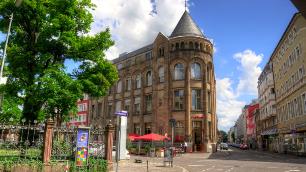 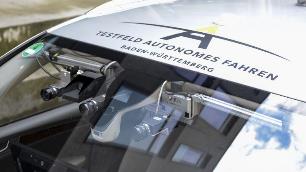 Karlsruher Reallabor Nachhaltiger Klimaschutz (KARLA)
Testfeld Autonomes Fahren Baden-Württemberg (TAF BW)
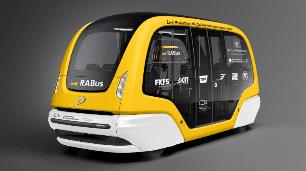 Reallabor für den Automatisierten Busbetrieb im ÖPNV in der Stadt und auf dem Land (RABus)
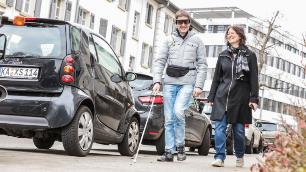 Zentrum für digitale Barrierefreiheit und Assistive Technologie
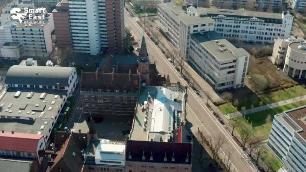 Smart East
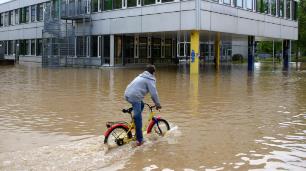 Echtzeitentscheidungen bei riskantem Nichtwissen in der Impaktvorhersage von Extremereignissen (ERNIE)
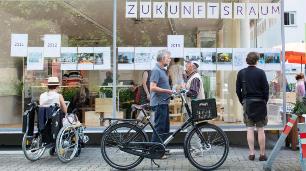 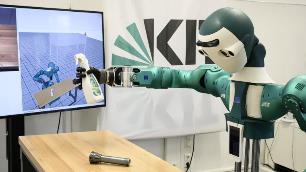 Quartier Zukunft – Labor Stadt
Reallabor Robotische Künstliche Intelligenz
46
14.10.2024
Theodor-Rehbock-Flussbaulaboratorium
47
14.10.2024
Wolkenkammer AIDA
48
14.10.2024
Forschung und Innovation am KIT
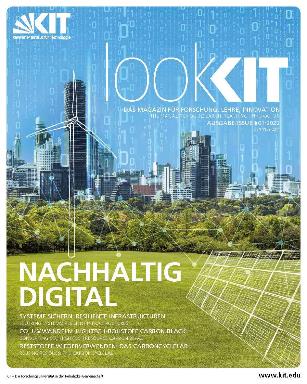 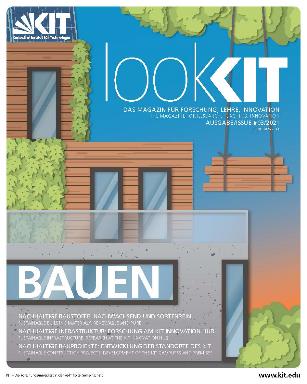 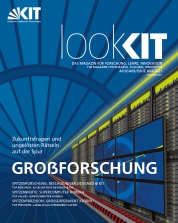 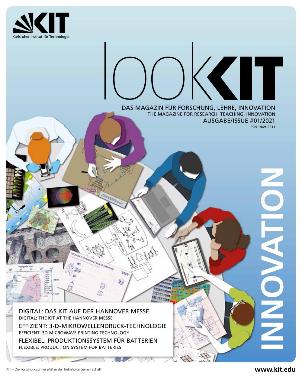 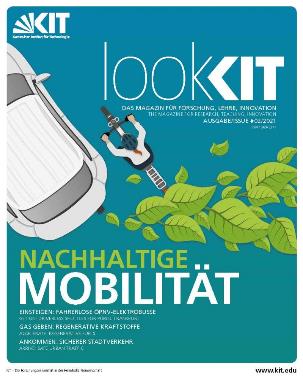 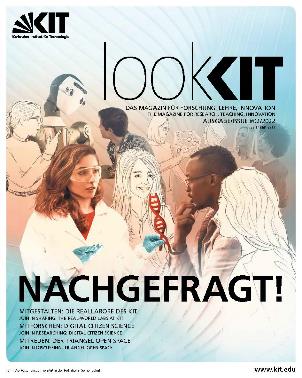 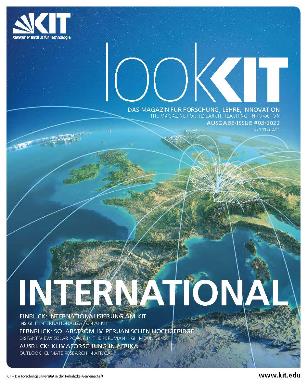 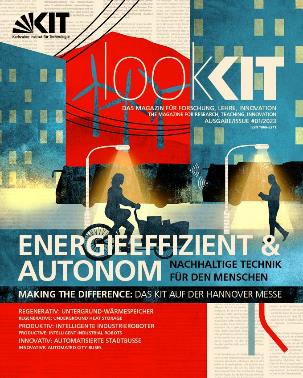 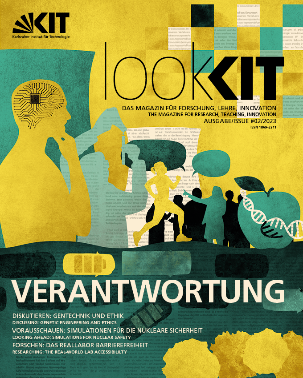 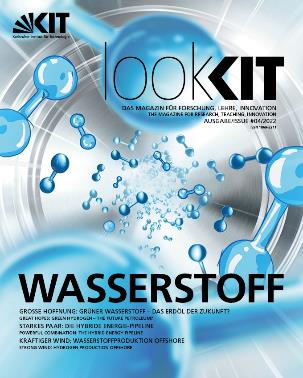 49
14.10.2024
Entwicklung zum KIT und KIT 2.0
50
14.10.2024
Die Gründung des KIT 2009 war der mutigste Schritt in der deutschen Wissenschaftslandschaft
1825   
Polytech-nische Schule
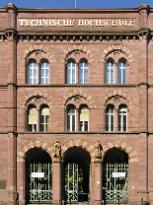 2012
KIT-Weiterentwicklungs-gesetz (KIT-WG)
Berufungsrecht, Dienstherren-eigenschaft,
Experimentierphase Bauherreneigenschaft
1885   
Technische Hochschule
1967
Universität Karlsruhe (TH)
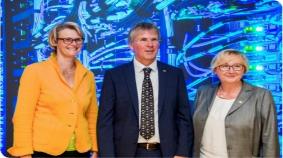 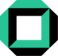 2006 ExzellenzInitiative
Auszeichnung für die KIT-Idee
2009 Karlsruher Institut für Technologie
KIT-Zusammenführungsgesetz: Fusion zu einer rechtlichen Körperschaft mit zwei Haushalten, zwei Missionen und den drei gesetzlich verankerten Kernaufgaben Forschung, Lehre, Innovation
2021 KIT 2.0 



Neue Verwaltungs-vereinbarung und 2. KIT-Weiterentwick-lungsgesetz (2. KIT-WG)
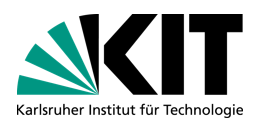 2002
Mitgliedschaft in der Helmholtz-Gemeinschaft
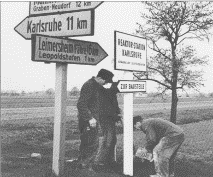 1995   
Forschungszentrum Karlsruhe GmbH – Technik und Umwelt
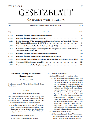 1956  
Gesellschaft zum Bau und Betrieb von Kernreaktoren mbH
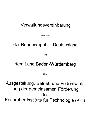 51
14.10.2024
Der lange Weg hin zum zweiten KIT-Weiterentwicklungsgesetz (KIT 2.0)
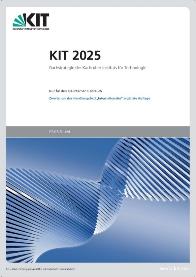 2015 Neuer Rechtsrahmen und eine Mission als Ziel in Dachstrategie 2025 
Juli 2018 Auftakt mit Besuch der Ministerinnen am KIT
Ende 2018 Gründung der Arbeitsgruppen „Finanzen“ (BMBF) und „Personal“ (MWK); parallel KIT-internes Projekt (Project-Owner Präsident, Projektleiterin VP PuR)
2019/2020 Vorbereitungen zu neuer Verwaltungsvereinbarung sowie 2. KIT-WG durch Ministerien, Spiegelung im KIT 
Dezember 2020 1. Lesung im Landtag, Februar 2021 Unterzeichnung Verwaltungsvereinbarung (VwV) Bund/Land sowie 2. Lesung und Beschluss im Landtag
April 2021 Start Folgeprojekt „Implementierung KIT 2.0“ Übergangsfristen bis Dezember 2022/Januar 2023
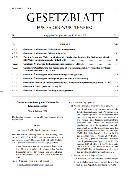 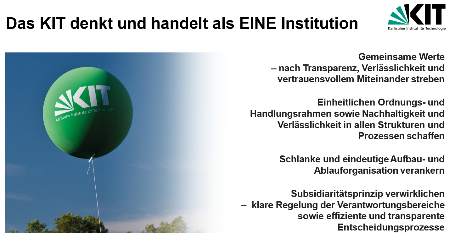 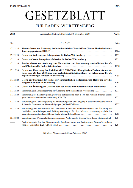 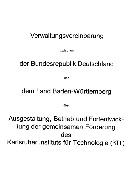 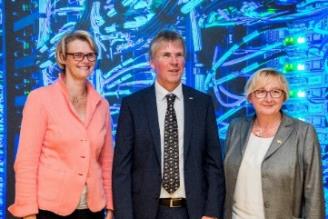 52
14.10.2024
Mit dem 2. KIT-Weiterentwicklungsgesetz werden bestehende Trennungen weitgehend aufgehoben
KIT 2.0
Zentrale Ebene (Präsidium, KIT-Senat, Aufsichtsrat, DEs)
Eigener Rechtsrahmen 
Eigener Personalkörper 
Eigene interne Willens-bildungsprozesse
Sondervermögen Großforschung
Eigener Finanzstrom
Eigener Rechtsrahmen 
Eigener Personalkörper
Eigene interne Willens-bildungsprozesse
Sondervermögen Universität
Eigener Finanzstrom
Großforschungsaufgabe
Universitätsaufgabe
Einheitlicher Rechtsrahmen (Landesrecht)
Einheitlicher Personalkörper 
Gemeinsame interne Willensbildungsprozesse in Gremien (Repräsentanz beider Aufgaben)
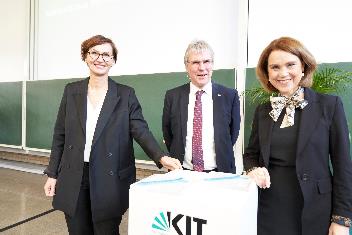 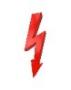 Integrierte Aufbauorganisation
53
14.10.2024
Helmholtz-Gemeinschaft
54
14.10.2024
Forschungsbereiche der Helmholtz-Gemeinschaft:  Beteiligung und Anteile des KIT
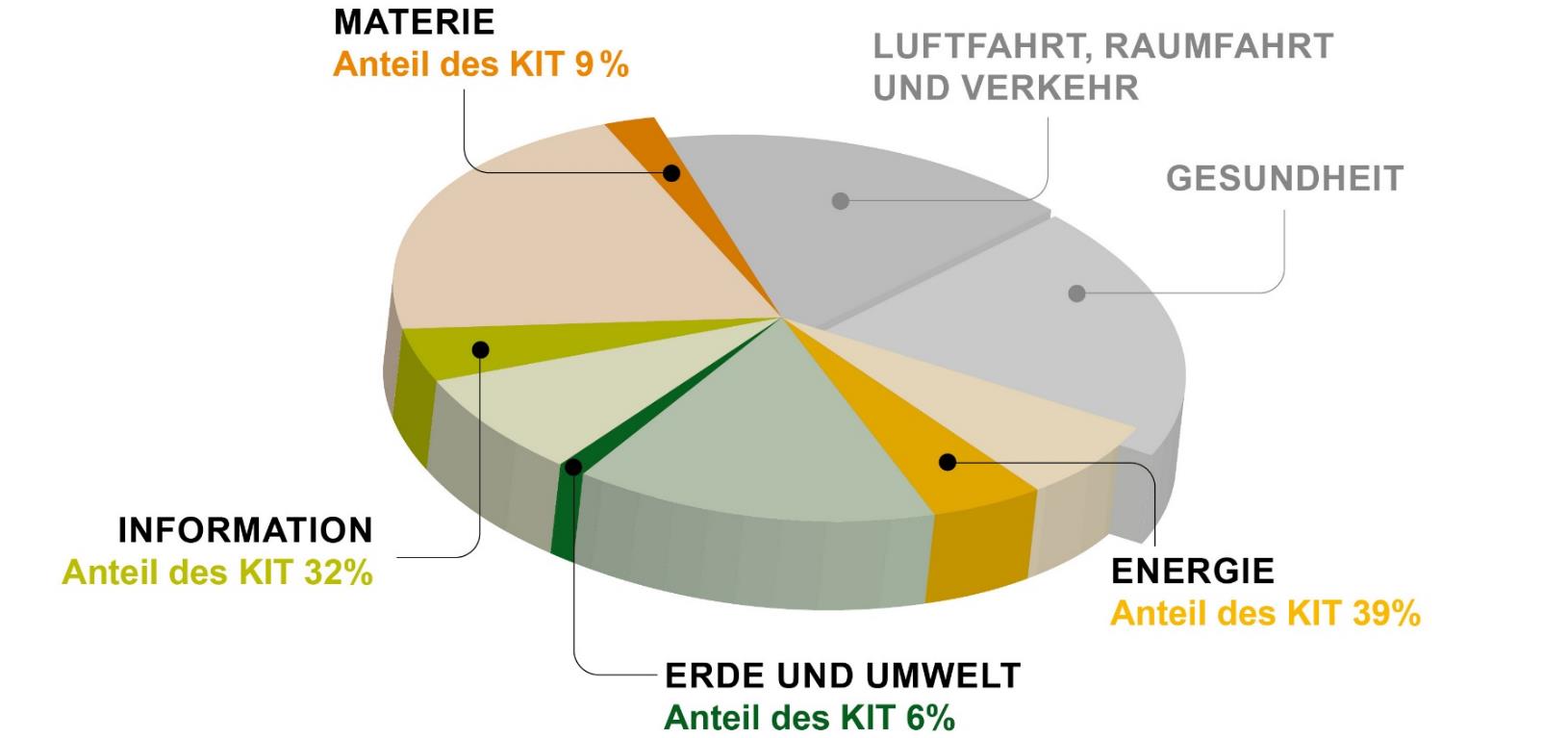 Zuwendungen des KIT im Jahr 2023: 332,5 Mio. €
55
14.10.2024
Strategische Ausbauinvestitionen der Helmholtz-  Gemeinschaft mit Beteiligung des KIT
Energie

Helmholtz Plattform Entsorgung radioaktiver Abfälle und Rückbau kerntechnischer Anlagen (HOVER)
GeoLaB (Geothermie-Labor im Bergwerk)
HelmholtzEnergy Materials  Characterization  Platform (HEMCP)
Helmholtz Energy  Materials Foundry  (HEMF)
Living Lab Energy  Campus
Erde und  Umwelt

Modular  Observation  Solutions for  Earth Systems  (MOSES)

Advanced  Remote Sensing  Ground Truth  Demo and Test  Facilities  (ACROSS)
Materie

Full Scientific  Exploitation of  LHC

Accelerator Technology HElmholtz
iNfrAstructure (ATHENA)
Information

HelmholtzDataFederation(HDF)


Karlsruhe Center for Optics &
Photonics (KCOP)
Energy Lab
KIT federführend	KIT beteiligt
56
14.10.2024
Dachstrategie KIT2025
57
14.10.2024
Die Dachstrategie KIT 2025 umfasst Ziele und  Maßnahmen in zehn Handlungsfeldern
Mission
Forschung
Lehre
Transfer
Wissenschaftlicher Nachwuchs
Zentrale Administration und technische Infrastruktur
Governance
Internationales
Digitalisierung
Nachhaltigkeit
58
14.10.2024
Mission: KIT – Die Forschungsuniversität in der Helmholtz-Gemeinschaft
Wir schaffen und vermitteln Wissen für Gesellschaft und Umwelt.
Hierzu erbringen wir herausragende Leistungen von der Grundlagenforschung bis zur Anwendung auf einer breiten disziplinären Basis in Natur-, Ingenieur-, Wirtschafts- sowie Geistes- und Sozialwissenschaften. 
Zu den globalen Herausforderungen der Menschheit leisten wir maßgebliche Beiträge in den Feldern Energie, Mobilität und Information. 
Als große Wissenschaftseinrichtung messen wir uns im internationalen Wettbewerb und nehmen einen Spitzenplatz in Europa ein. 
Wir bereiten unsere Studierenden durch ein forschungsorientiertes universitäres Studium auf verantwortungsvolle Aufgaben in Gesellschaft, Wirtschaft und Wissenschaft vor. 
Durch unsere Innovationstätigkeit schlagen wir die Brücke zwischen Erkenntnis und Anwendung zum gesellschaftlichen Nutzen, wirtschaftlichen Wohlstand und Erhalt unserer natürlichen Lebensgrundlagen. 
Unser Miteinander und unsere Führungskultur sind geprägt von gegenseitigem Respekt, Kooperation, Vertrauen und Subsidiarität. Ein inspirierendes Arbeitsumfeld und kulturelle Vielfalt prägen und bereichern das Leben und Arbeiten am KIT.
59
14.10.2024
Forschung: Richtung Spitzenplatz in Europa streben
Qualität als oberstes Ziel von der Grundlagen-forschung bis zur angewandten Forschung

Profilbildung geprägt durch Freiheit und Programmatik – Erkenntnisgewinn und Beiträge für die Zukunftsfähigkeit unserer Gesellschaft

Profilschärfung in den gesellschaftlichen  Bedarfsfeldern Energie, Mobilität und Information

Strategische Forschungskooperationen zur Stärkung der Kompetenzen des KIT

Wettbewerbsfähige Forschungsinfrastrukturen als Motoren der technologischen Entwicklung
60
14.10.2024
Lehre: Forschungsorientiert Lehren und forschend Lernen
KIT ist einer der attraktivsten Studienorte in Europa

Alle Wissenschaftler und Wissenschaftlerinnen beteiligen sich an der Lehre

Optimale Studien- und Lehrbedingungen schaffen – 
Große Forschungsinfrastrukturen einbeziehen

Qualität in System und Praxis etablieren – 
Systemakkreditiertes Qualitätssicherungskonzept und Präsenzstudium

Die Studierenden des KIT gehören zu den Besten – 
Auswahl und Orientierung als durchgängiges Prinzip

Diversität als Bereicherung verstehen – 
Frauenanteil steigern, englischsprachige Lehrangebote erhöhen, Austauschprogramm im In- und Ausland
61
14.10.2024
Transfer: Beitrag zum gesellschaftlichen Auftrag des KIT, umfasst Wissens- und Technologietransfer
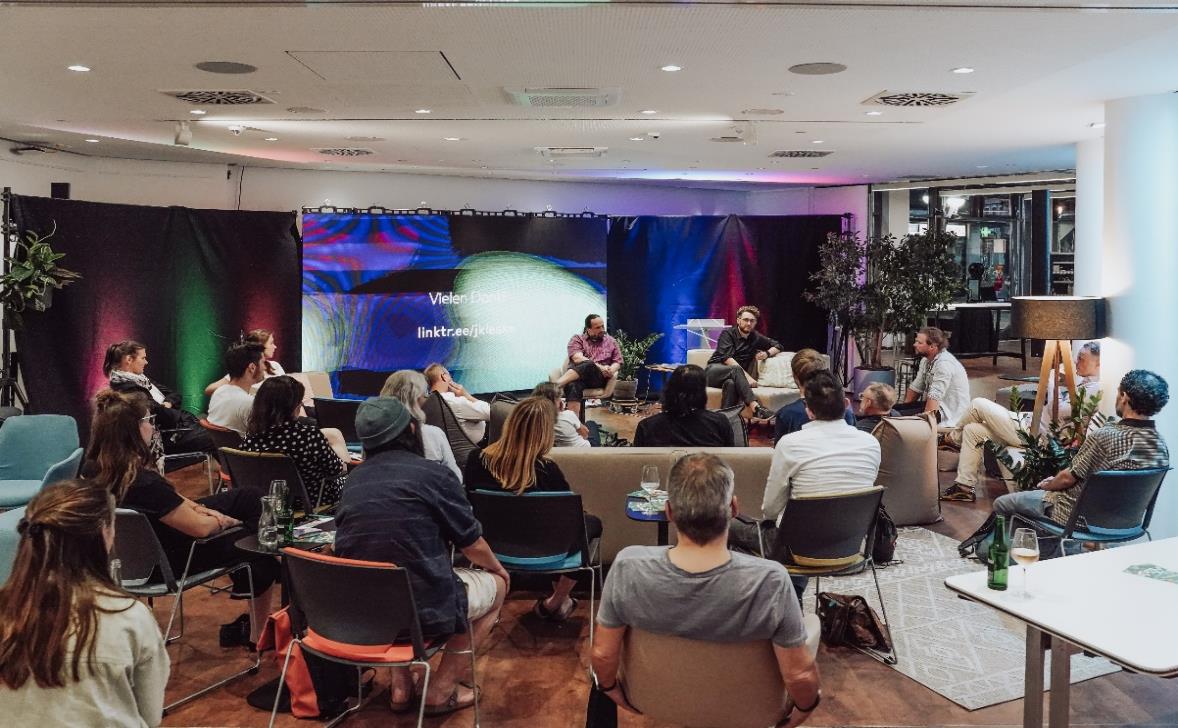 Ergebnisse aus Forschung und Lehre für Transfer nutzbar machen

Mit Transferleistungen Vorreiterrolle in der deutschen Wissenschaftslandschaft einnehmen

Mit Transferaktivitäten maßgebliche Beiträge zur Lösung der großen gesellschaftlichen Herausforderungen leisten

Kultur für Transfer und Innovationen stärken

Zusammenarbeit mit der Wirtschaft und Gesellschaft strategisch gestalten
62
14.10.2024
Die Zukunft aktiv gestalten: Wissenschaftlicher Nachwuchs
Verbindlichkeit und Transparenz schaffen – Portfolio verschiedener Karrierewege entwickeln

Nachwuchswissenschaftlerinnen und
-wissenschaftler international rekrutieren

Promotion als ersten wissenschaftlichen
Karriereschritt fördern

Postdocs für einen optimalen Einstieg in die wissenschaftliche Laufbahn unterstützen

Netzwerke für den wissenschaftlichen Nachwuchs, z. B. Young Investigator Network (YIN) des KIT,ausbauen und fördern
63
14.10.2024
Zentrale Administration und technische Infrastruktur:  Dienstleistung für Forschung, Lehre und Innovation
Transparenter Umgang mit Ressourcen und Bereitstellung technischer Infrastruktur

Einheitliche und transparente Unterstützungsprozesse auf Basis elektronischer Workflows etablieren

Dienste in Wahl- und Pflichtleistung unterscheiden,Wahlleistungen im Wettbewerb anbieten

Indikatorgestützte Mittelverteilung zurlangfristigen Steuerung und Handlungsfähigkeit
64
14.10.2024
Governance: Das KIT, die Forschungsuniversität in der Helmholtz-Gemeinschaft
Gemeinsame Werte – nach Transparenz,  Verlässlichkeit und vertrauensvollem
Miteinander streben

Einheitlichen Ordnungs- und Handlungsrahmen
Nachhaltigkeit und Verlässlichkeitin allen Strukturen und Prozessen schaffen

Schlanke und eindeutige Aufbau- und  Ablauforganisation verankern

Subsidiaritätsprinzip verwirklichen
65
14.10.2024
Internationalität am KIT aktiv und gemeinsam gestalten
Kulturelle Vielfalt – Mit Betreuungs- und Integrationsangeboten heißen wir die Weltherzlich willkommen. 

Qualifikation – Durch Auslandsaufenthalte und „Internationalization at Home“ sind wir international mobil.

Kooperation – International arbeiten wir strategisch in Forschung, Lehre, Innovation und Administration zusammen.

Sichtbarkeit und Attraktivität – Wir schaffen attraktive Rahmenbedingungen für Forschung, Lehre und Innovation.

Monitoring der Internationalisierung –Mit  Kennzahlen und Indikatoren begleiten wir die internationalen Aktivitäten.
66
14.10.2024
Digitalisierung: Der digitale Wandel wird am KIT aktiv gestaltet
Forschungs- und Innovationsleistungen auf höchstem internationalen Niveau ermöglichen
Erfolgreiches Studium und exzellente Lehre unterstützen
Abläufe und Prozesse der Verwaltung effizienter gestalten und vereinfachen 
Digital Workspace als Basis der Arbeits- und Wettbewerbsfähigkeit des KIT etablieren
Informationssicherheit und Datenschutz als fundamentale Voraussetzungen weiter stärken
Nachhaltige Digitalisierung
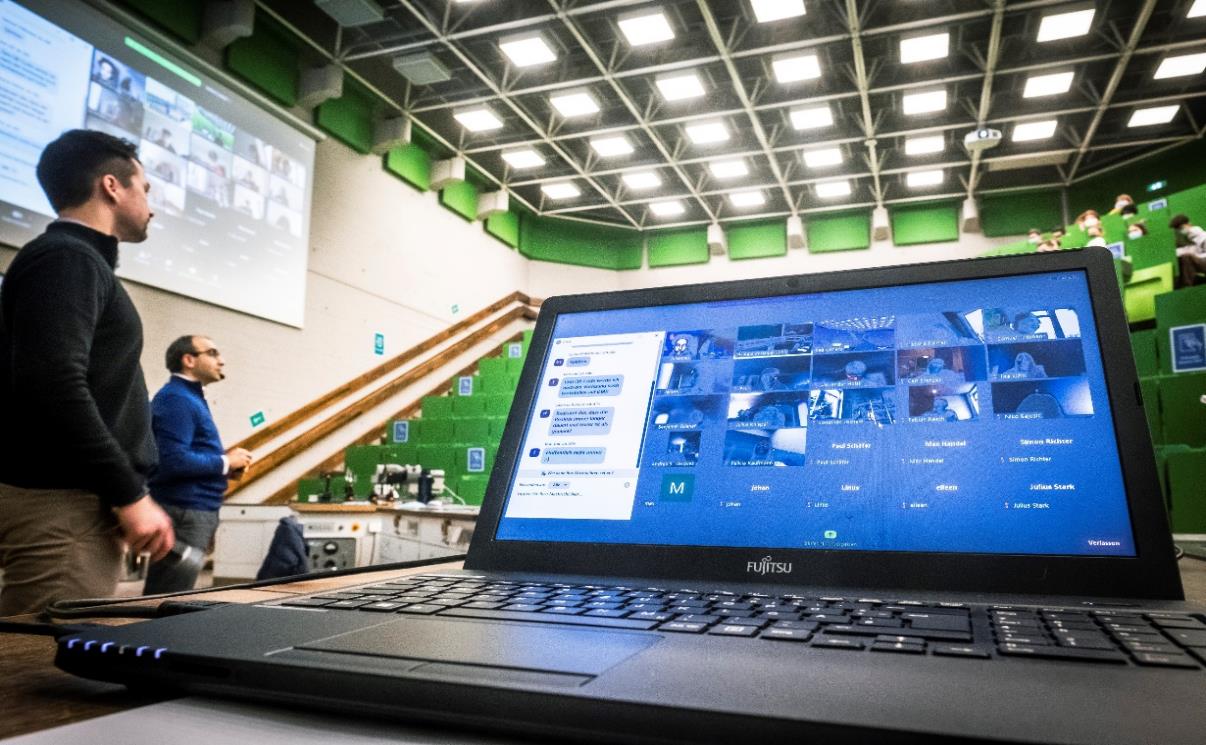 67
14.10.2024
[Speaker Notes: Die Handlungsfelder Nachhaltigkeit und Transfer sind in Bearbeitung]
Nachhaltigkeit: Das KIT leistet bedeutende Beiträge zur nachhaltigen Transformation der Gesellschaft
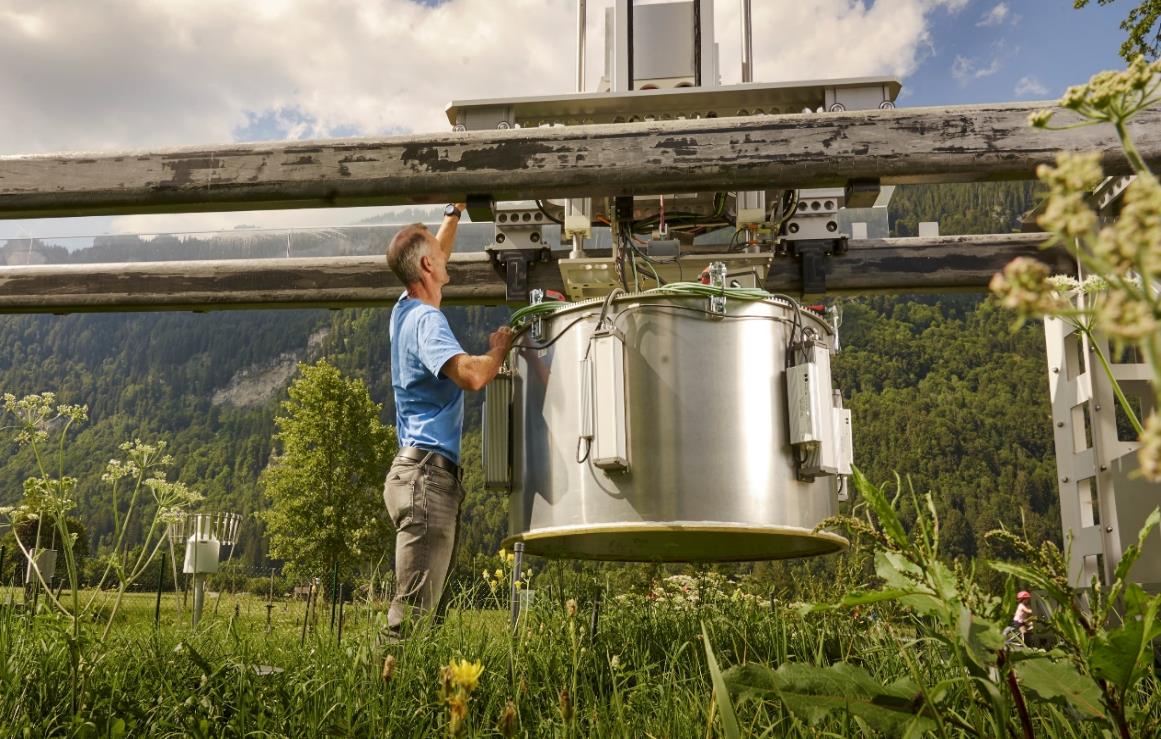 Nachhaltigkeit als strategische Querschnittsaufgabe in KIT-Dachstrategie
Beiträge zur Nachhaltigkeit in den Kernaufgaben Forschung, Lehre und Innovation leisten
Transfer zur Nachhaltigkeit in Wissenschaft, Wirtschaft, Politik und Gesellschaft aktiv gestalten
Prinzipien der Nachhaltigkeit an eigene Entwicklung und eigenes Handeln anlegen
Wissen, Bewusstsein und Selbstverantwortung für nachhaltiges Handeln fördern
Digitale Nachhaltigkeit
68
14.10.2024
[Speaker Notes: Die Handlungsfelder Nachhaltigkeit und Transfer sind in Bearbeitung]